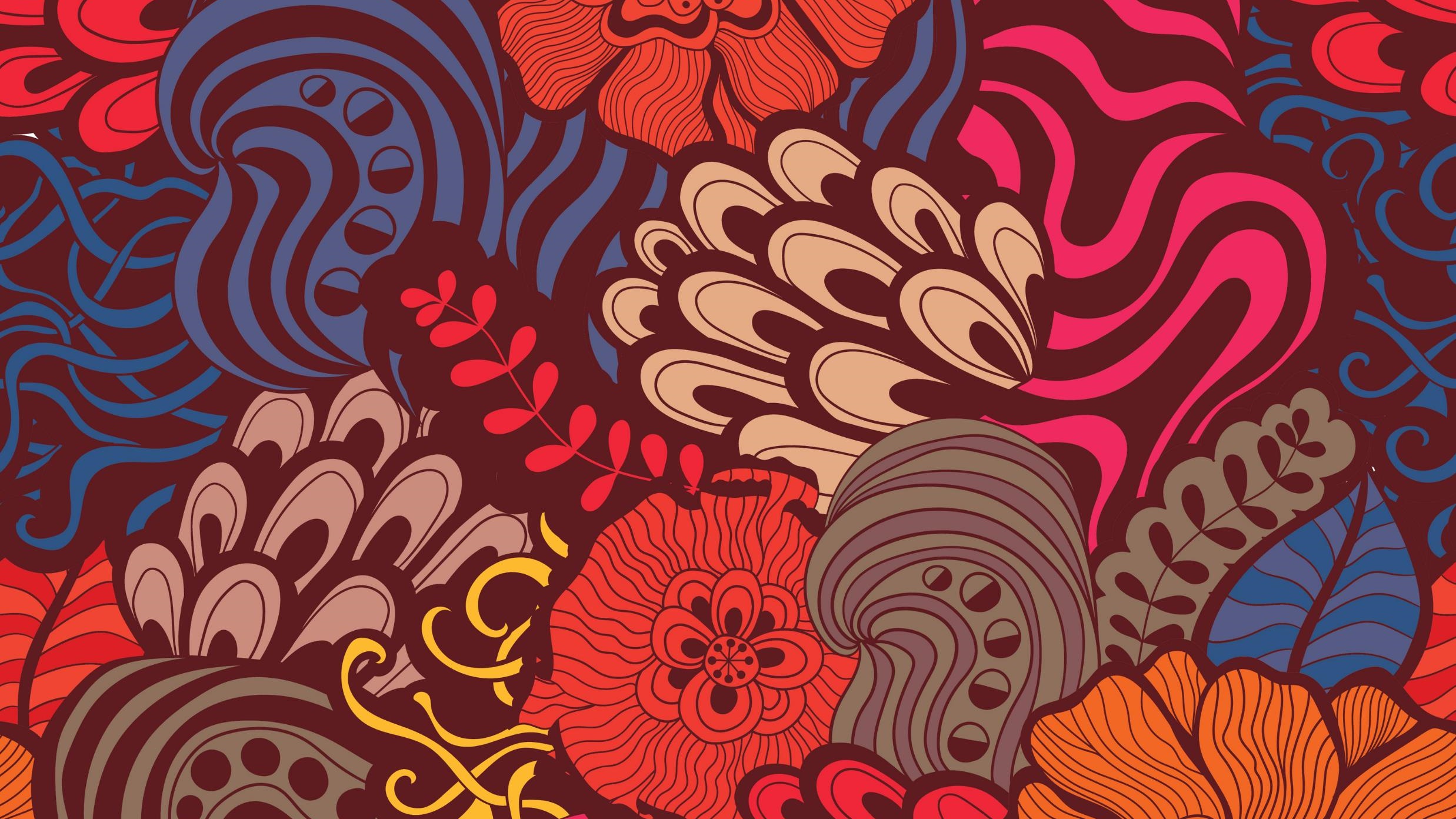 История русской культуры
Лекция 5
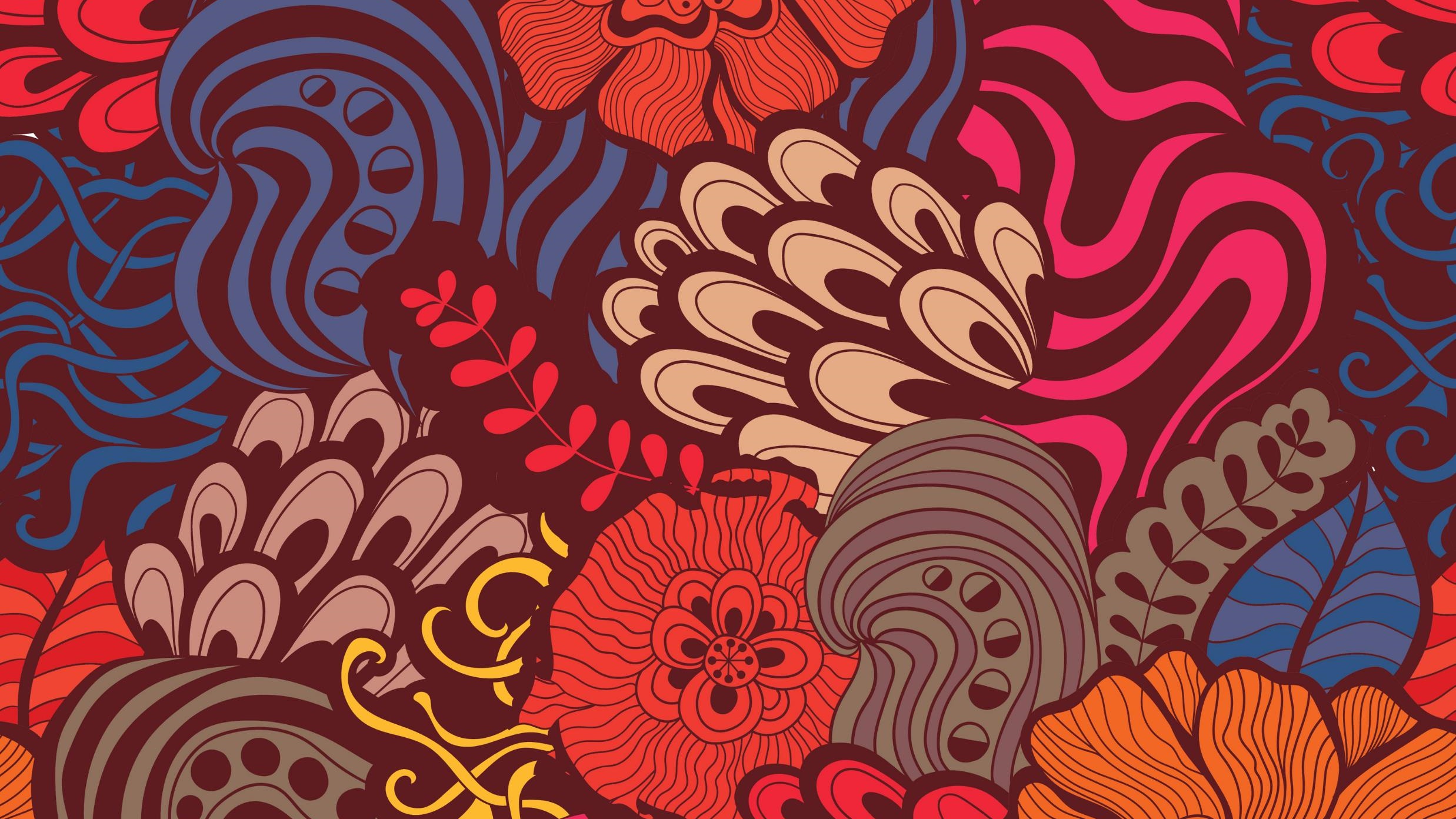 Овдовев, Иван III женится на Софье Палеолог, которая была племянницей византийского императора. Женитьба давала князю право стать преемником и продолжателем великой византийской династии. И как наследник византийской династии Иван III берет герб с изображением двуглавого орла. Двуглавый орел символизировал двуединство империи.	Особенностью русской культуры 16 века является начал активного использования достижений европейской культуры. Ярким свидетельством тому служит Московский Кремль и Успенский собор, которые были построены проекту Аристотеля Фиорованти. Вслед за Успенским собором начнется перестройка всего Кремля.
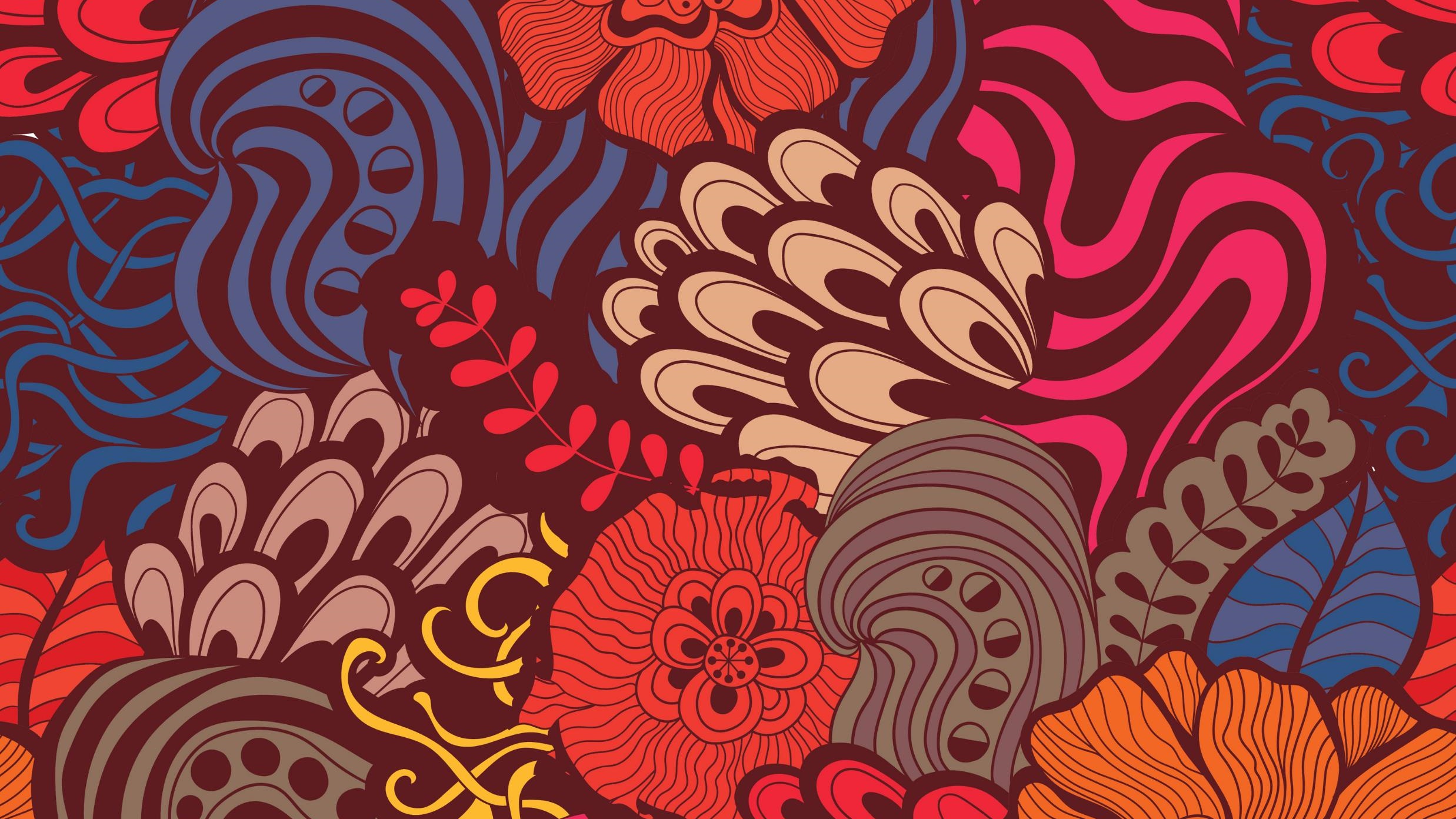 Стремясь к могуществу, Иван III приглашает в Москву знаменитых итальянских зодчих Пьетро Соляри и Марко Руффо и заказывает им строительство новых кремлевских стен и башенТак в Московской архитектурной традиции появится новый строительный материла красный кирпич, благодаря которому Москва приобретет свой характерный красиво-красный вид.	Благодаря Ивану III Москва начинает быстро разрастаться, она обретает каменный вид и выходит за пределы Кремля, начинает развиваться гражданское строительство.
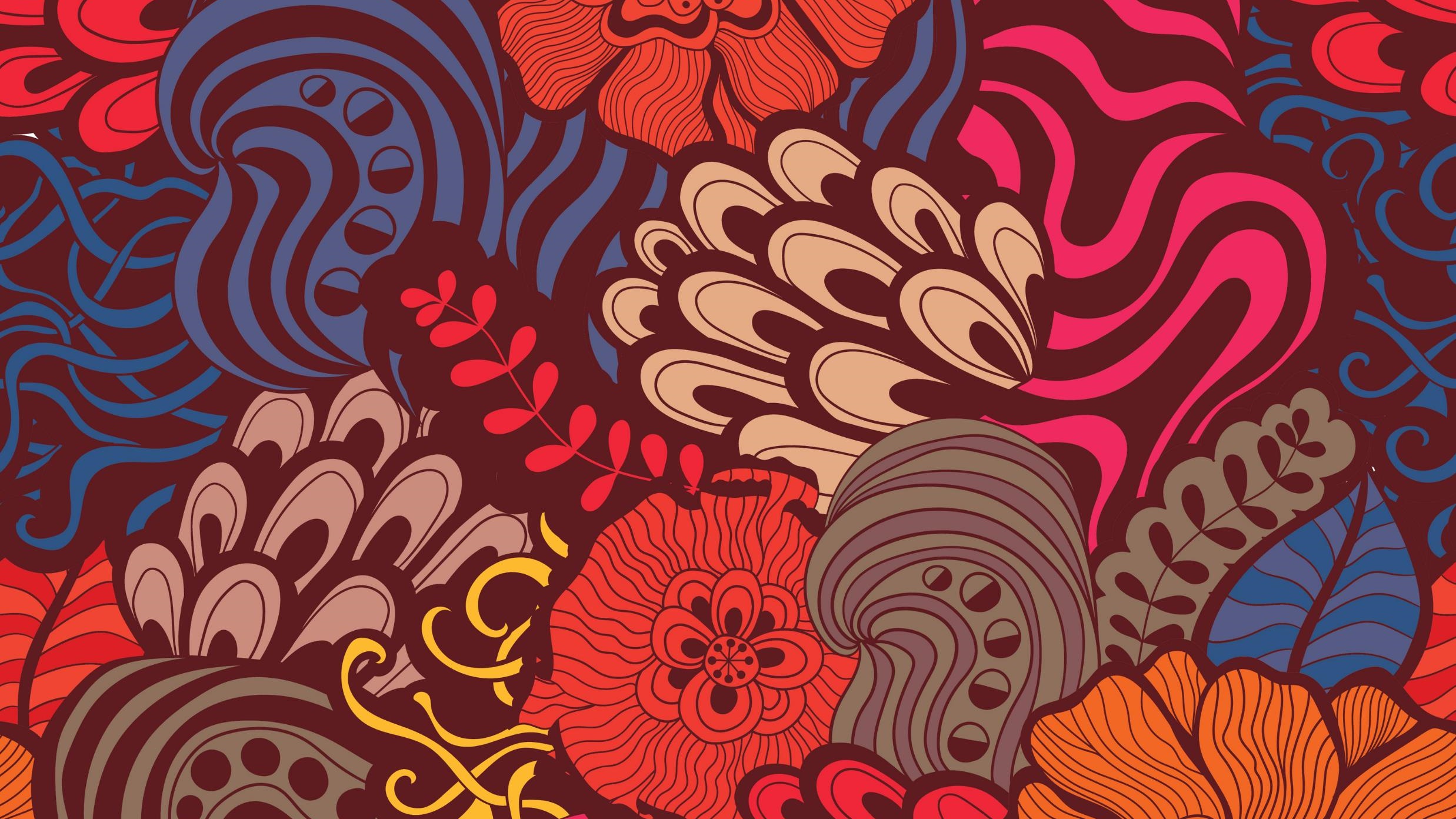 Среди новаторских характеристик архитектуры 16 века можно отметить столпообразные шатровые храмы.  восьмимерник с шатром был традиционной русской формой деревянного храма. Шатровый стиль сыграет важную роль в формировании новых форм каменного зодчество 16 века. Именно на основе шатрового стиля получит развитие идея пирамидальности. Шатровые венцы очень напоминали остроконечные могущественные ели и гармонично выписывались в русский лесной пейзаж.
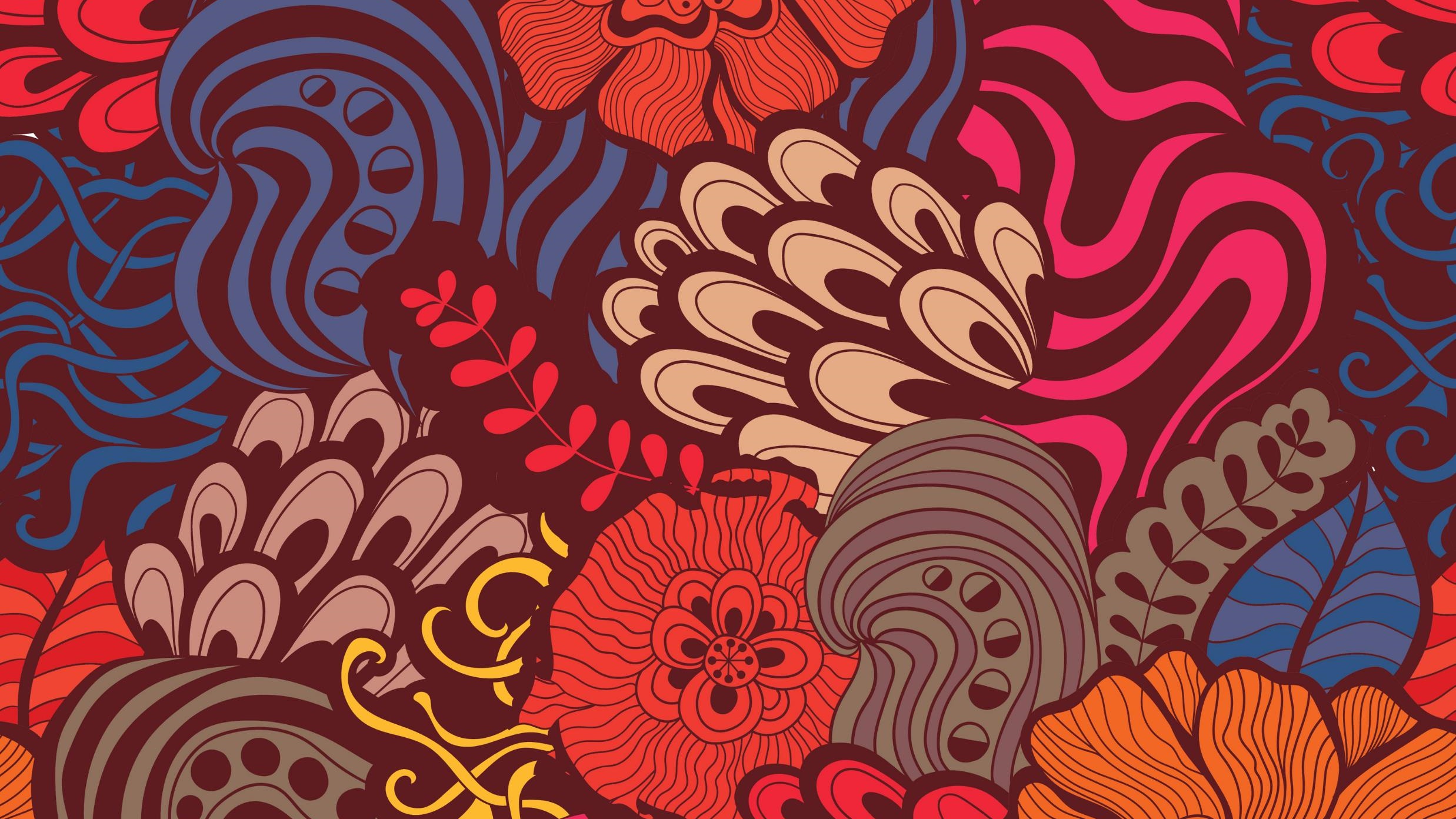 Выдающимся памятником русского зодчества стал собор Вознесения. Он построен в 1530 – 1532 г в четь рождения Ивана IV. Этот великолепный образец русского шатрового зодчество станет символом оригинального русского архитектурного стиля. Часто историки архитектуры в развитии русского шатрового стиля усматривают отражение готической архитектуры, однако следует заметить, что шатер как архитектурный прием использовался в русском зодчестве еще в 12 веке. 	Собор Василия Блаженного  был построен в 1555г как символ победы над Казанским ханством в благодарность за покровительство высших сил. Храм соединил в себе традиции раннемосковского зодчества и архитектурные решения нового времени. Подтверждением тому служит шатровое решение главного объема и классическое решение периферийных объемов.
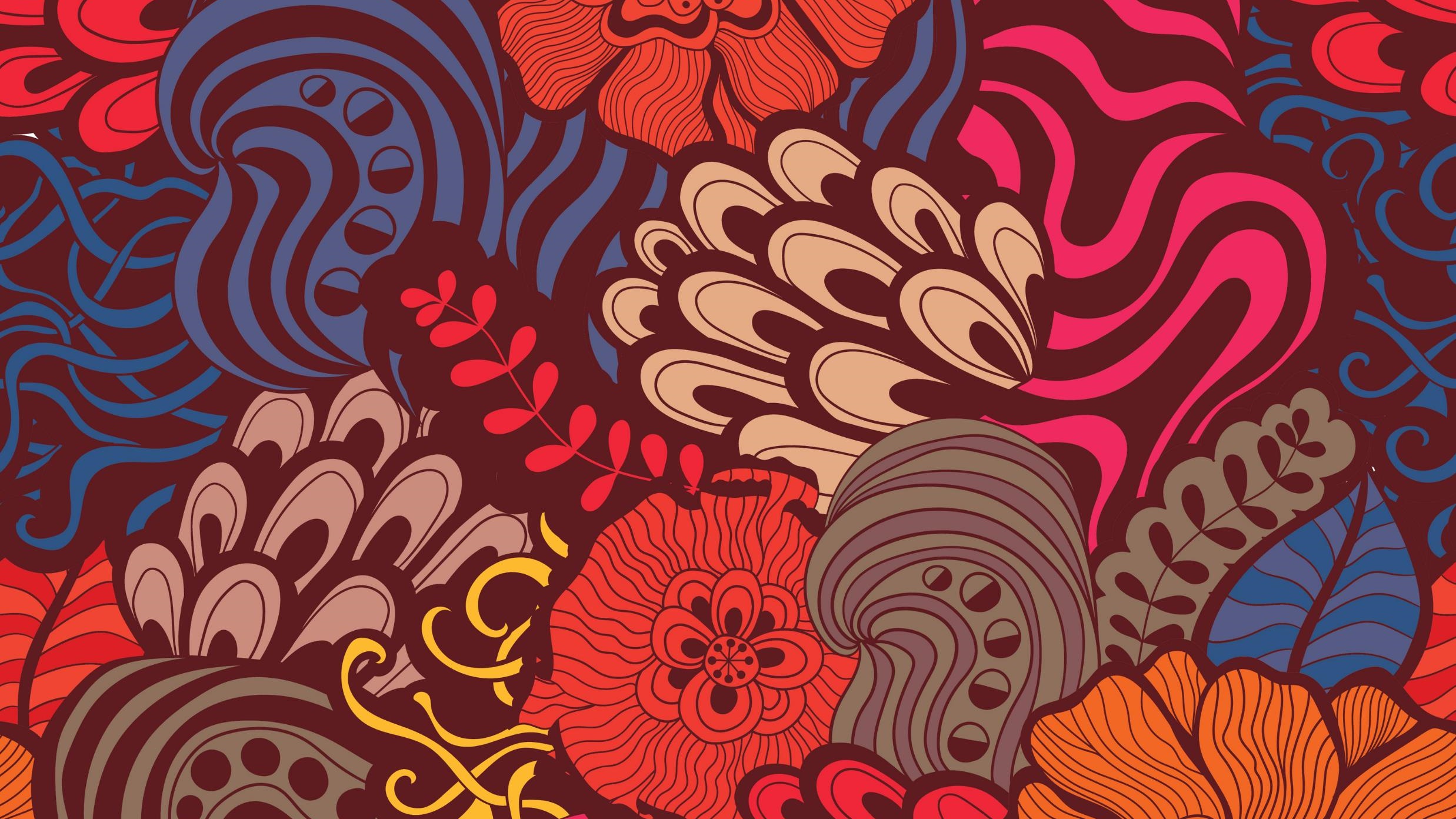 В 16 веке в Россию приходит книгопечатание в 1563г в Москве была открыта первая типография. Руководил типографией Иван Федоров. Иван Федоров был и ученым, и изобретателем, и художником, а главное составителем книг. Он сам сконструировал типографский станок, сам вырезал из дерева шрифт и 1 марта 1564г напечатал книгу «Деяния святых апостолов. Год спустя из этой же типографии был выпущен часослов – книга молитв и песнопений. Часослов станет одним из первых учебников, по которому будут осваивать грамоту. Однако после разногласий с церковью Иван Федоров переезжает во Львов. В 1574г. он издаст азбуку.
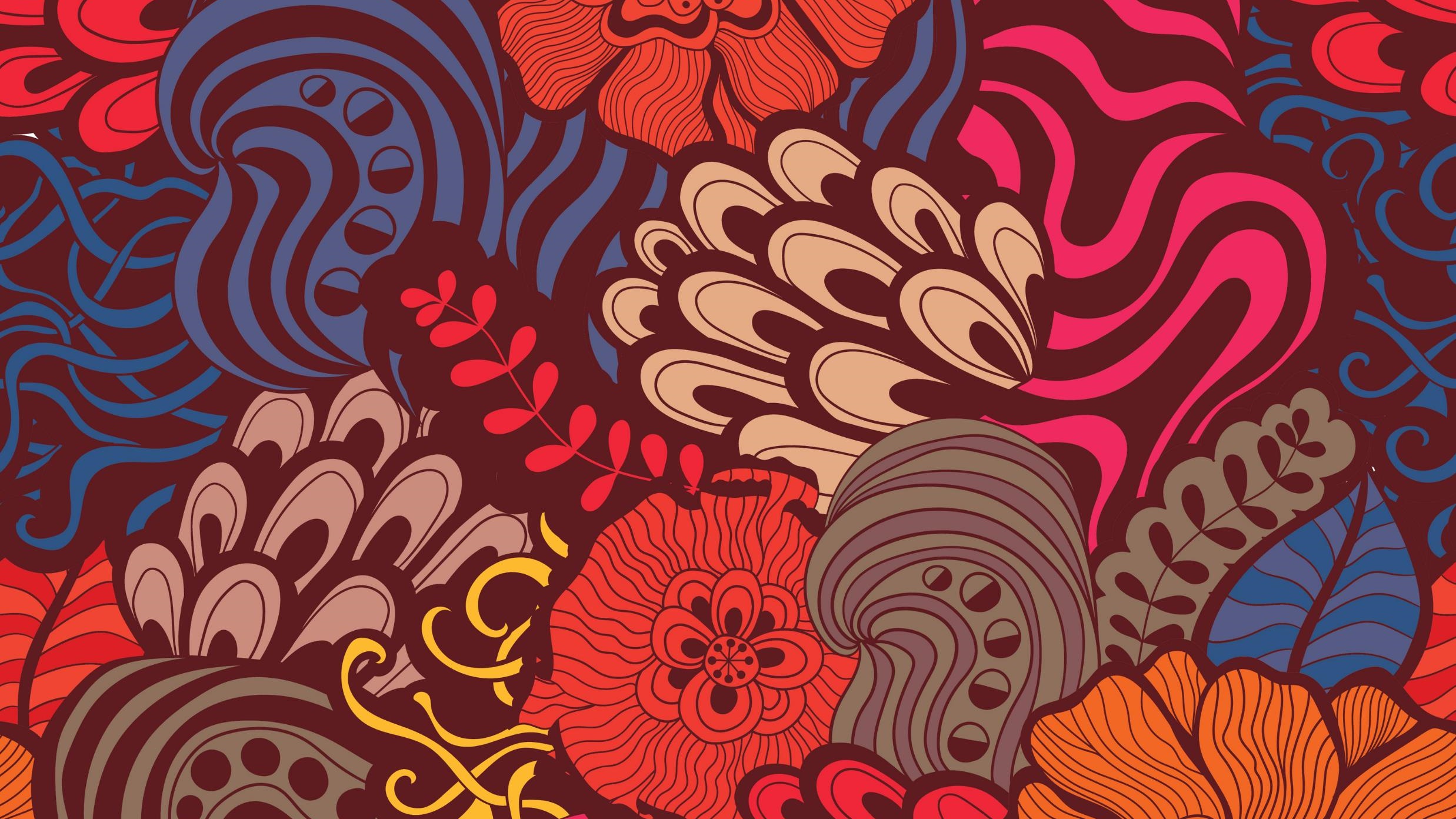 Список литературы, использованный при составлении слайдов:Александров, В.Н. (2009). История русского искусства. Минск. Харвест.Бутромеев, В.П. и др.(2007). Россия державная. Москва. Белый город.Горелов, А.А. (2015). История русской культуры. Москва. Юрайт.Забылин, М.М. (2008). Праздники, обряды и обычаи русского народа. Москва. Эксмо.Короткова, М.В. (2008). Традиции русского быта. Москва. Дрофа.Костомаров, Н. (2011). Быт и нравы русского народа. Москва. Русич.Милюков, П.Н. (2009). Энциклопедия русской православной культуры. Москва. Эксмо.Пархоменко, Т. (2010). Культура без цензуры. Москва. Книжный клуб.Покровский М.Н. (2010). Очерк истории русской культуры. Москва. URSS.Соловьев, В.(2008). Золотая книга русской культуры. Москва. Белый город.Стахорский, С. (2006). Русская культура. Москва. Дрофа.Терехова, А. и др. (2007). История русской культуры. Москва. Эксмо.